,,Pozostać sobą –wartości, które cenimy”
Wartości to wszystkie cele , normy i zasady postepowania, które umożliwiają rozwój oraz osiągniecie trwałej satysfakcji życiowej.Świat, w którym żyjemy jest światem wartości.Każdy potrzebuje określonego systemu norm i zasad postepowania zwanych wartościami, ponieważ sprzyjają one rozwojowi a jednocześnie chronią przed błędnymi postawami. Przyjęty system wartości wypełnia osobowość, nadaje kształt życiu człowieka, sens jego egzystencji.
Aksjologia - to nauka o wartościach. Wskazuje, że życie człowieka jest procesem ich realizowania.
Wartości są drogowskazem przy dokonywaniu wszelkich ważnych i mniej ważnych wyborów tak by odbywało się to w zgodzie z naszym sumieniem i priorytetami.
Wartości  przekładają się   na naszą motywację. Działania, które są zgodne z naszymi wartościami będziemy wykonywać chętnie,  z energią i bez zwłoki. Z kolei te, które  stoją z nimi w sprzeczności - nie wywołają w nas entuzjazmu, a wręcz zniechęcają. To  jest ważne przy planowania zmian w naszym życiu. Zanim przejdziemy do ich wprowadzania, odpowiedzmy sobie na pytanie, czy przybliżają one nas do naszych wartości. Jeśli tak – przypomnijmy sobie o tym, gdy pojawią się trudności i pierwsze zniechęcenie. W ten sposób odzyskamy wewnętrzną motywację. Jeśli nie, zastanówmy się, czy na prawdę chcemy poświęcić  na takie zmiany swój czas i energię.
Gdy wartości są zaniedbane przez długi czas, znika poczucie sensu.  Kiedy z kolei pielęgnujemy je i wcielamy w życie rośnie poczucie szczęścia i spełnienia. Dokonując ważnych wyborów zastanówmy się, jakie będą ich konsekwencje w tym kontekście.
Każdy z nas ma swój własny, unikalny zestaw wartości. Każdy układa je w inną hierarchię. Każdy na podstawie swojego systemu podejmuje inne decyzje. Żadna z tych decyzji nie jest lepsza lub gorsza. Gdy jednak budujemy z drugą osobą długoterminową relację, warto poznać nawzajem swoje systemy wartości. Ich kolizje prowadzić nas  mogą do poważnych konfliktów i frustracji, gdy żadna ze stron nie będzie chciała poświęcić tego, co dla niej ważne.
Wartości w naszym z życiu:
miłośćprzyjaźńrodzina zaufanie wierność tolerancja wolność godność patriotyzm godność szacunek wolność lojalność honor satysfakcja poczucie bycia potrzebnym miejsce w społeczeństwie sukces zawodowy wykształcenie szkoła, którą lubięwymarzone studia praca, którą się lubię wiara, bóg pozycja materialna bogactwo wrażeń i doświadczeń wygoda i komfort życia twórczość, sztuka władza polityka ekologia odpowiedzialnośćinne…
Zakreśl 5 wartości, które są dla Ciebie najważniejsze a następnie  uszereguj je w kolejności od absolutnie najważniejszej do najmniej ważnej. Nazywając swoje kluczowe wartości lepiej zrozumiesz:- decyzje, które podejmujesz na co dzień np. wyjechać czy zostać? - postawy, jakie przyjmujesz wobec ludzi i rzeczy np. zgodzić się czy podjąć dyskusję? nawiązać relację czy wycofać się?- swoje emocje i samoocenę np. jak się czuję w tej sytuacji? w jaki sposób zareaguję w danym przypadku? Mają one wpływ na nasz wizerunek i zawierane relacje. Konsekwentne postępowanie w zgodzie z nimi jest podstawą tego kim jesteśmy i jak widzą nas inni. Czego się po nas spodziewają, czy darzą nas  zaufaniem, sympatią, szacunkiem. Ułóż swoją hierarchię wartości w formie piramidy.
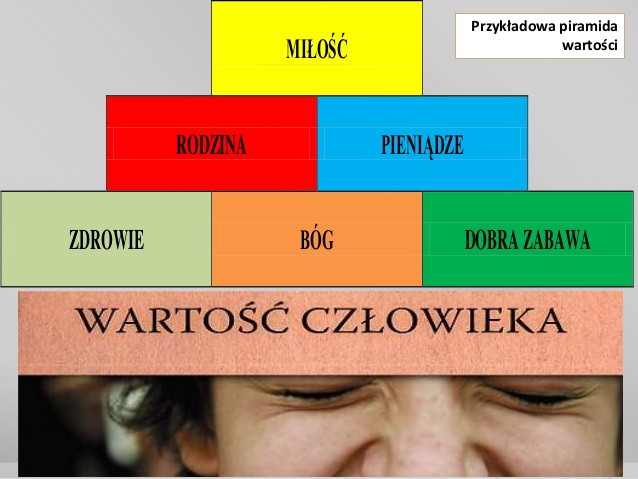 Ćwiczenie 2 : Zadbaj o swoje kluczowe wartościOdpowiedz na pytania:Które z moich kluczowych wartości są obecnie realizowane? w jaki sposób?Które z moich kluczowych wartości są obecnie zaniedbane? z jakiego powodu?Której wartości chcę w najbliższym czasie poświęcić więcej uwagi?Co konkretnie zrobię, by o nią zadbać? Świadomość własnych wartości to jednak dopiero pierwszy krok. Ważny, ale niewystarczający. Jego konsekwencją powinno być codzienne dbanie o nie, pielęgnowanie ich i tworzenie dla nich jak najwięcej przestrzeni w życiu. To taka niewyszukana recepta na szczęście – róbmy jak najwięcej tego, co dla nas ważne.
Mam nadzieję, że  teraz znacie  swoje  kluczowe wartości i  wiecie jak, jak się nimi na co dzień opiekować. Życzę Wam samych trafnych w życiu wyborów.                                                           Dziękuję za uwagę.
Źródła :http://takelifeinyourhands.pl/kluczowe-wartosci/http://www.psychologia-spoleczna.pl/felietony/114-piorem-psychologa/1584-czym-sa-wartosci-w-zyciu-czlowieka-jak-to-ma-sie-do-otwarcia-na-zmiany-cz-1.html